Plate Tectonics
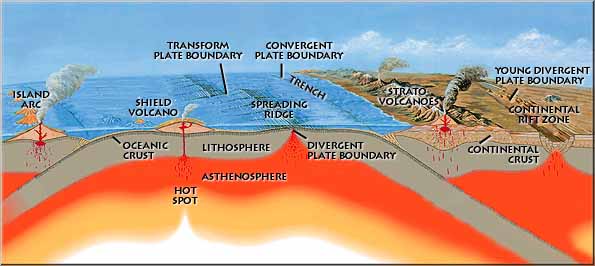 What is Plate Tectonics?
Wikipedia defines Plate Tectonics as the large-scale movement of the Earth’s Lithosphere.
Basically, the Earth’s crust is composed of many different plates that are constantly moving.
The plates move over, under, or past each other in different ways.  
It is the movement of these plates that have created the wide variety of the Earth’s surface and oceanic features.
There are 7 major plates that form the Lithosphere (Earth’s Crust).
Lets Look at it Again
Earth’s Layers
Earth’s Layers
Core=Sometimes referred to as the “inner core”.  It  is composed primarily of liquid iron.
Outer Core=A semi-solid layer of iron and nickel that lies above the Earth’s inner core.
Mantle=The mantle lies between the Earth’s core and its crust.  It is mostly solid toward the core but becomes semi-solid when it meets the crust.  The upper mantle that meets the crust is called the asthenosphere.  
Crust=Also referred to as the lithosphere. It is a solid layer that is composed of various tectonic plates.
Earth’s Crust (Lithosphere)
Products of Plate Collisions
Divergent Boundaries
Convergent Boundaries
Transform Boundaries
Subduction
Folds
Lets partner up and each group can research one of these products of plate collisions.  You will have 5 minutes to find your definitions and any other important data.  Your group will then share your findings with the rest of the class.
Divergent Boundaries
Occur when two plates slide apart from each other.
Most often caused by seafloor spreading.
Examples include…
The Mid-Atlantic Ridge, The East Pacific Rise, The East African Rift, and The Red Sea.
Red Sea
Convergent Boundaries
Occur when two plate slide toward each other to form a subduction zone or a continental collision.
Earthquakes, trenches, and continental volcanoes commonly form on convergent boundaries.
Subduction Zone
Occurs at a convergent boundary when one plate moves underneath another.
Examples include…
Cascade Mountains, Andes Mountains, Aleutian Islands, and the Japanese Island Arc.
Continental volcanoes, earthquakes, and possibly tsunamis can occur near subduction zones.
Effects of Subduction
Continental Collisions
Occurs at convergent boundaries.
Results in plate margins that are compressed or land surfaces that are folded or uplifted.
Examples include…
The Himalayas and the Alps
Ex. of Continental Collisions
Mt. Everest in the Himalayan Mountains
The tallest point in the world.
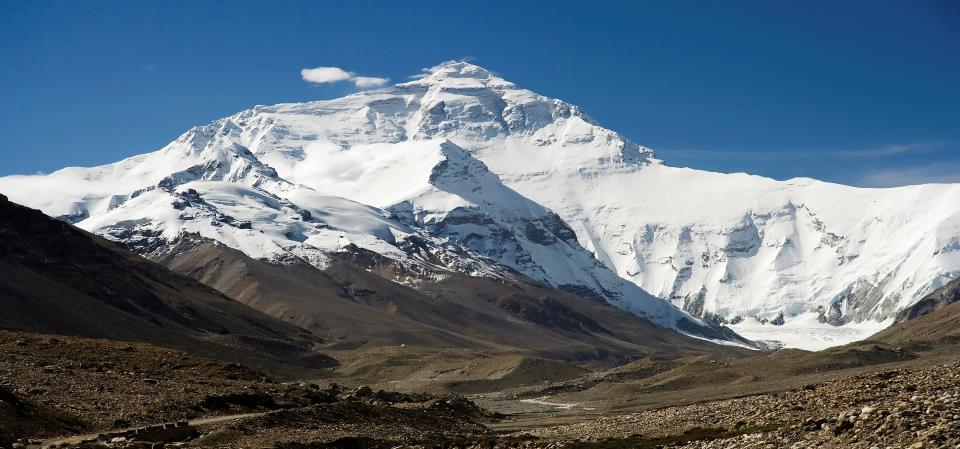 Folds
Occur as a result of continental collisions when land masses are uplifted above the Earth’s surface.
Ex. Andes Mountains
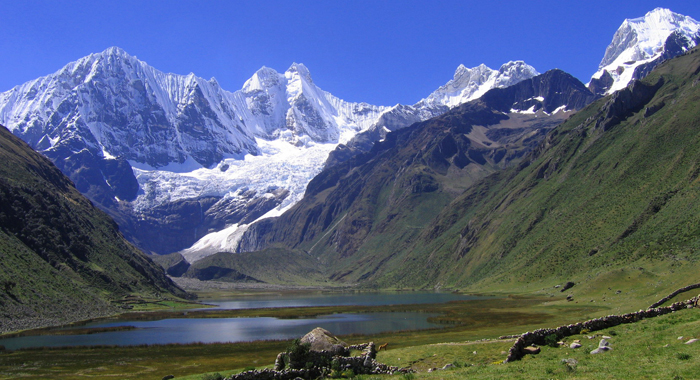 Transform Boundaries
Occurs when two plates slide or grind past each other.
Results in the formation of a fault.
Strong earthquakes can take place along faults.
Ex. of Transform Boundary
San Andreas Fault
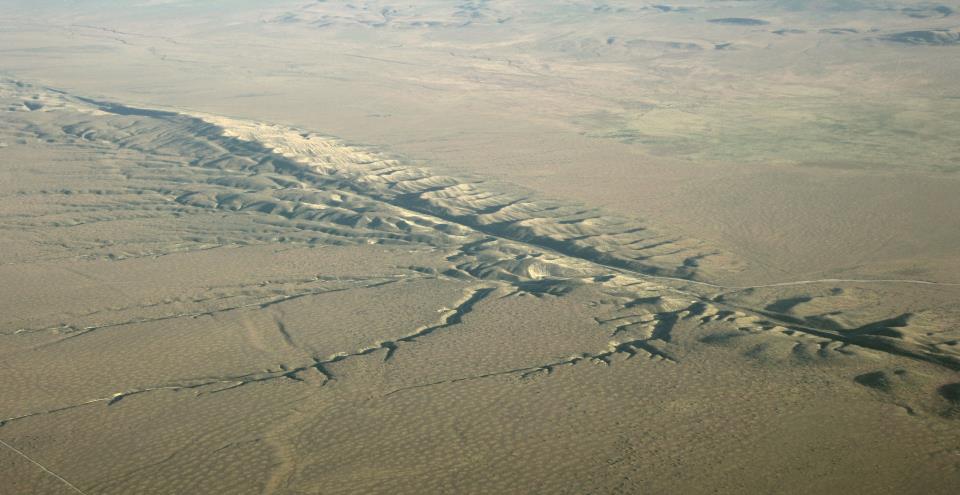 California’s Future???
Review
Plate Tectonics Video
https://www.youtube.com/watch?v=KCSJNBMOjJs